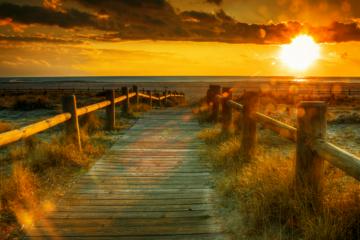 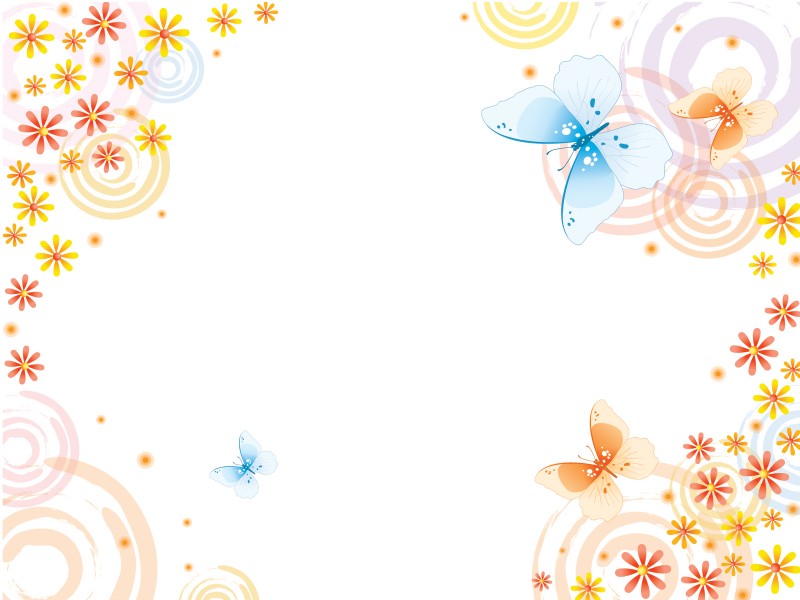 শুভেচ্ছা সবাইকে
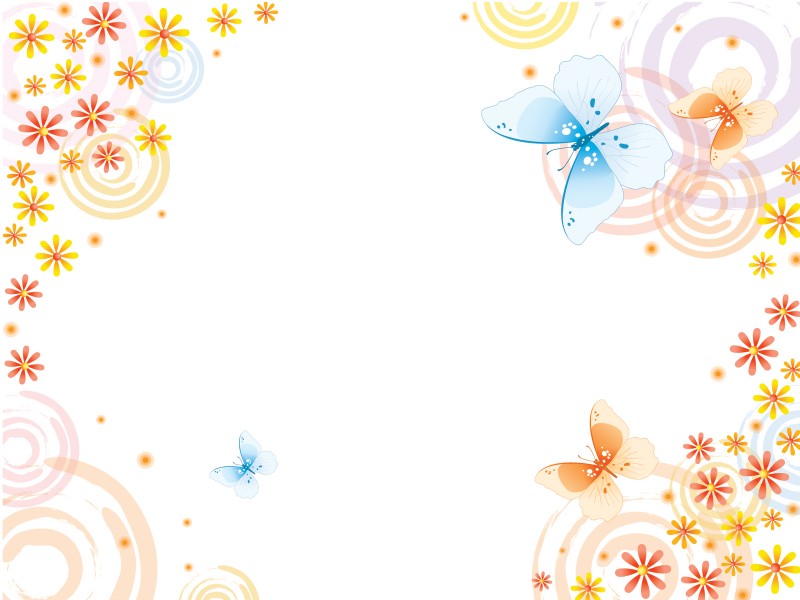 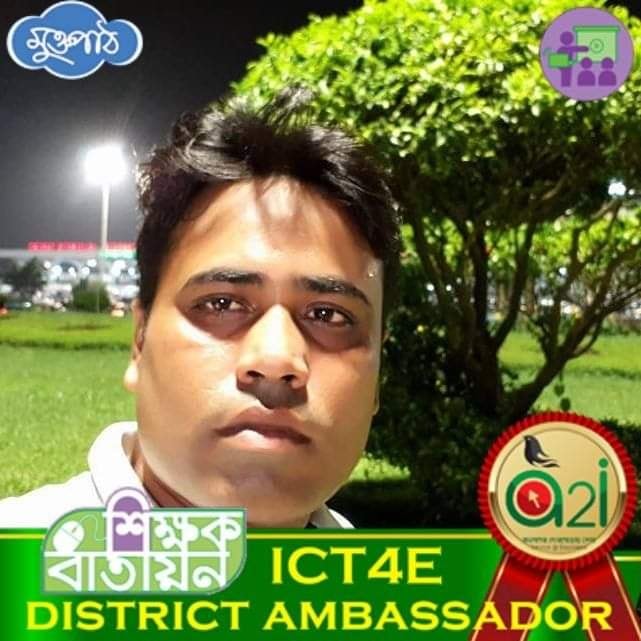 আব্দুল্লাহ- আল- মামুন   
সহকারী শিক্ষক 
বাঙ্গালগাঁও সঃ প্রাঃ বিঃ
কালীগঞ্জ, গাজীপুর।
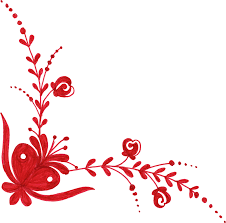 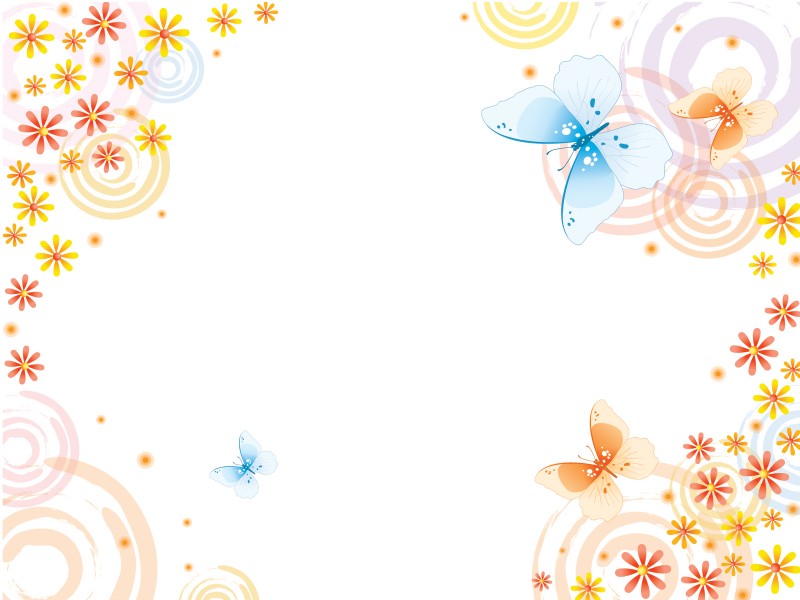 পাঠ পরিচিতি
বাংলা
চতুর্থ শ্রেণি
পাঠঃ ঘুরে আসি সোনারগাঁও
পাঠ্যাংশঃ অনুশীলনী (পাঠ-10)
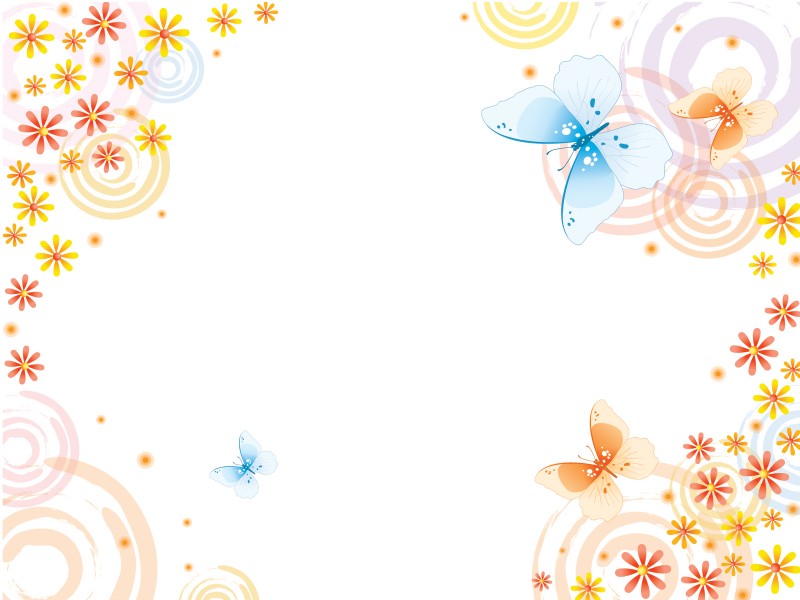 শিখনফল
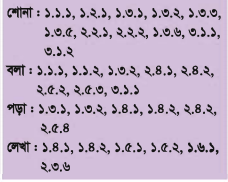 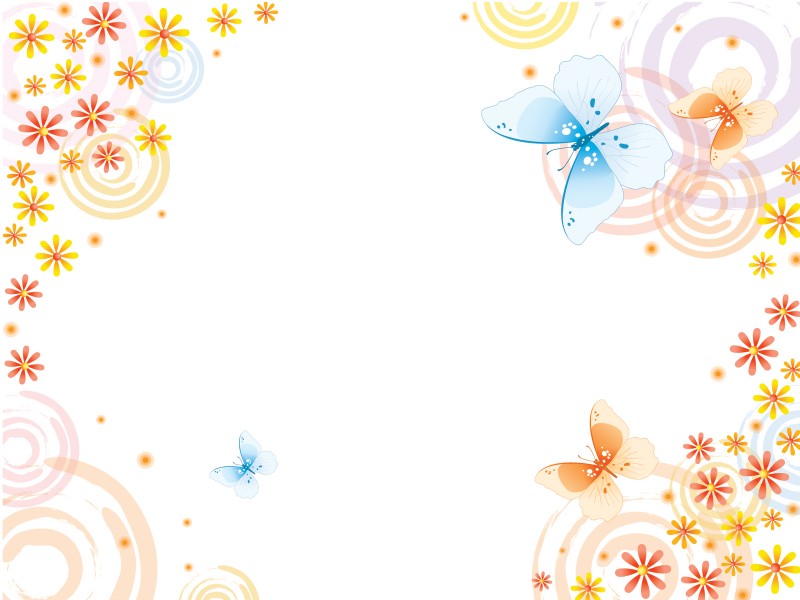 চল একটি ভিডিও দেখি
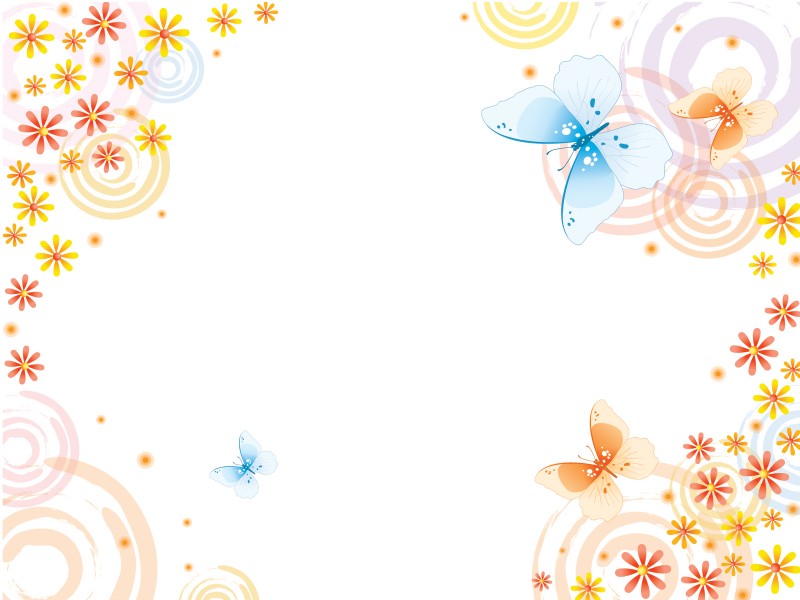 পাঠ ঘোষণা
আমাদের আজকের পাঠ ঘুরে আসি সোনারগাঁও পাঠ- 10 (অনুশীলনী)
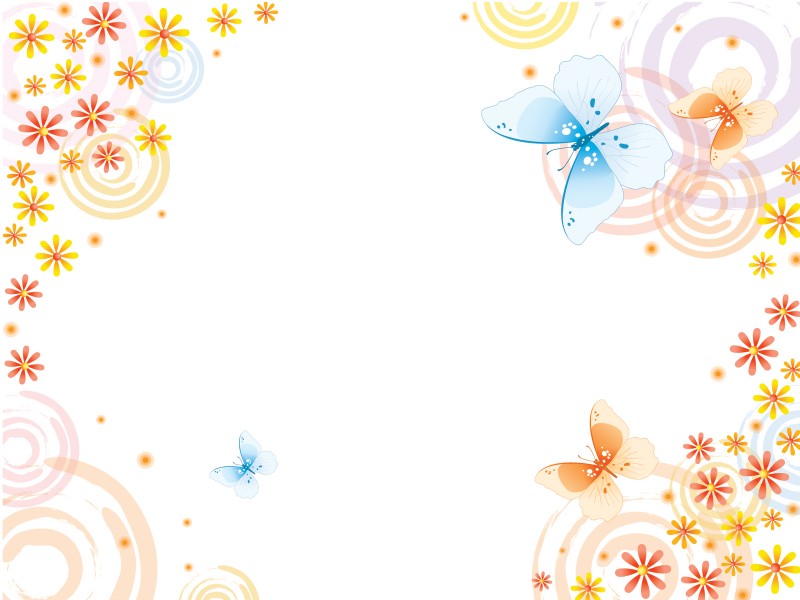 নতুন শব্দের অর্থ শিখি
প্রধান শাসক
শাসনকর্তা
উন্নত
সমৃদ্ধ
বিখ্যাত
প্রসিদ্ধ
বিখ্যাত কাপড়
মসলিন
ইংল্যান্ডের কোন জিনিস
বিলিতি
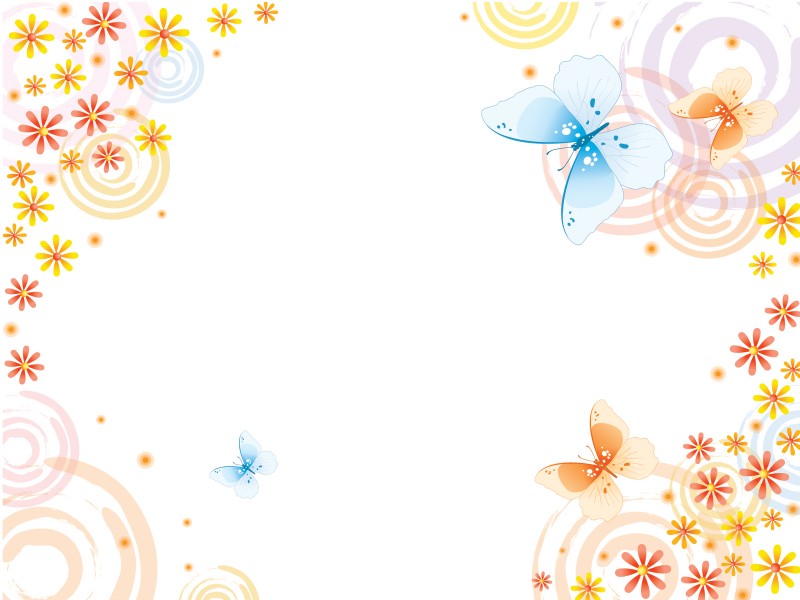 বাম ডান মিল করি
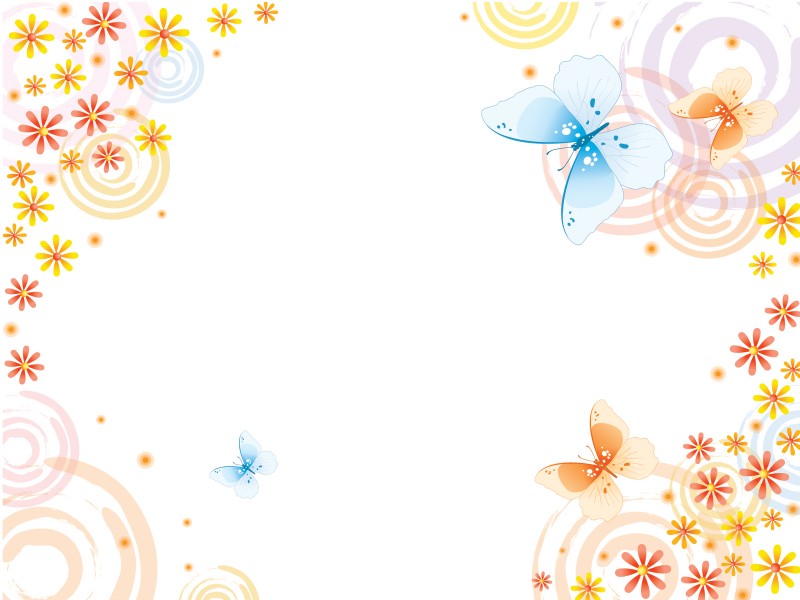 সমার্থক শব্দ
পতাকা
পানি
পৃথিবী
নদী
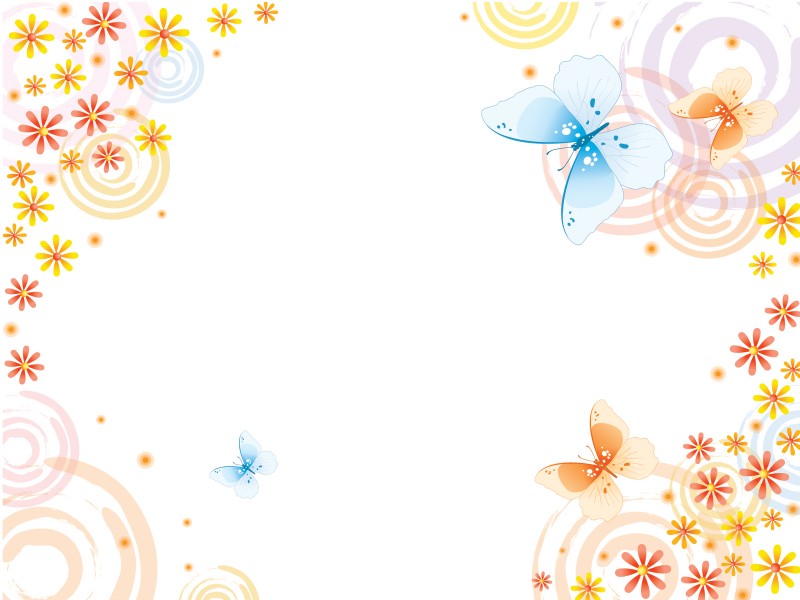 প্রশ্নোত্তর
১। লোকশিল্প কাকে বলে?
২। গোয়ালদী মসজিদ কী জন্য বিখ্যাত?
৩। লোকশিল্প জাদুঘর কেন দরকার?
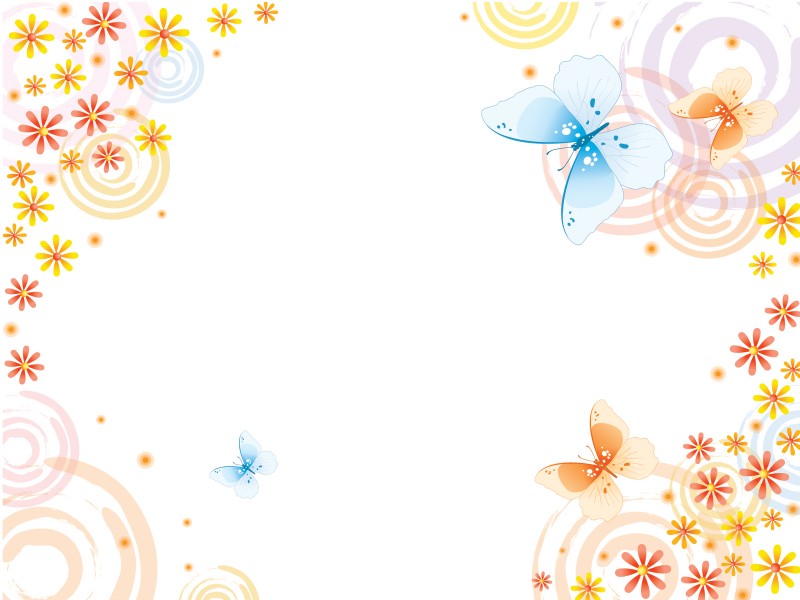 বাড়ির কাজ
নিজের গ্রাম সম্পর্কে ৫ টি বাক্য লিখে আনবে।
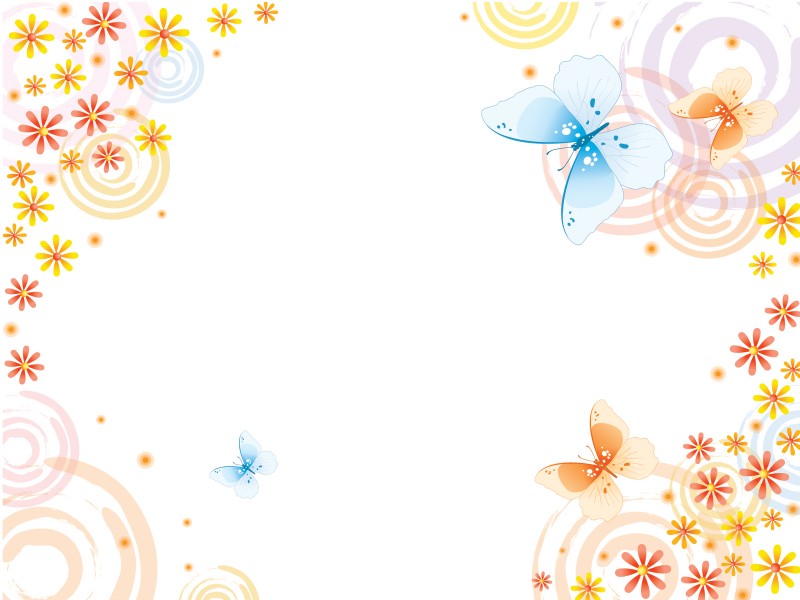 ধন্যবাদ